«Структура ООП ДОО в соответствии с ФГОС ДО»
МДОУ «Детский сад №124»
Старший воспитатель 
Горохова О.С.
Основная образовательная программа дошкольного образовательного учреждения – это программа, которая определяет содержание и организацию образовательной деятельности на уровне дошкольного образования в конкретном образовательном учреждении
ООП МДОУ «Детский сад № 124»
Разработана:
В соответствии с ФГОС ДО
С учетом примерной образовательной программы (Сайт ФИРО)
На основе авторской комплексной общеобразовательной программы 
    «От рождения до школы» под 
     редакцией Н.Е Вераксы, Т.С. Комаровой, 
     М.А.     Васильевой
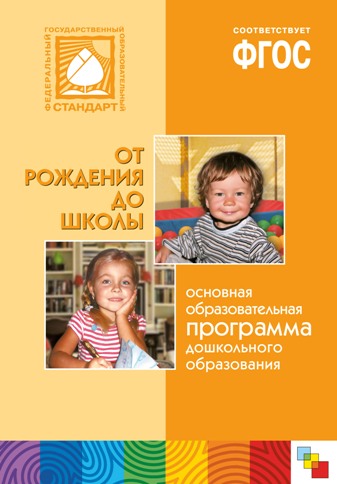 Ведущие цели Программы:
создание благоприятных условий для полноценного проживания ребёнком дошкольного детства;
формирование основ базовой культуры личности;
всестороннее развитие психических и физических качеств в соответствии  с возрастными и индивидуальными особенностями;
подготовка к жизни в современном обществ;
формирование предпосылок к учебной деятельности;
обеспечение безопасности жизнедеятельности дошкольника.
Требования ФГОС ДО к структуре ООП ДОУ:
Общие требования к ООП
Общие требования к содержанию ООП
Общие требования к структуре и разделам ООП
ООП ДОУ включает в себя две части:1. Обязательная часть (60%) - предполагает комплексность подхода, обеспечивая развитие детей во всех пяти взаимодополняющих образовательных областях2. Часть, формируемая участниками образовательного процесса (40%) - содержит выбранные и разработанные самостоятельно участниками образовательных отношений Программы, направленные на развитие детей в одной или нескольких образовательных областях, видах деятельности и культурных практиках (парциальные образовательные программы), методики, формы организации образовательной работы.
ООП ДОУ включает в себя следующие разделы:
Целевой раздел (обязательная часть + часть, формируемая участниками образовательных отношений)
Содержательный раздел (обязательная часть + часть, формируемая участниками образовательных отношений)
Организационный раздел (обязательная часть + часть, формируемая участниками образовательных отношений)
Краткая презентация Программы
Целевой раздел ООП ДОУ:
Пояснительная записка 
Планируемые результаты освоения Программы
Пояснительная записка
Цели и задачи реализации Программы;
Принципы и подходы к формированию Программы;
Значимые для разработки и реализации Программы характеристики (количество и вид групп, педагогический состав), в том числе характеристики особенностей развития детей раннего и дошкольного возраста.
Планируемые результаты освоения Программы:
Планируемые результаты освоения обязательной части Программы.
Планируемые результаты освоения части Программы, формируемой участниками образовательных отношений, с учетом возрастных возможностей и индивидуальных различий (индивидуальных траекторий развития) детей, а также особенностей развития детей с ограниченными возможностями здоровья, в том числе детей-инвалидов.
II. Содержательный раздел ООП ДОУ:
Образовательная деятельность ДОУ по образовательным областям (с учетом используемых вариативных примерных основных образовательных программ дошкольного образования и методических пособий, обеспечивающих реализацию данного содержания)
Вариативные формы, способы, методы и средства реализации Программы  (с учетом возрастных и индивидуальных особенностей воспитанников, специфики их образовательных потребностей и интересов)
Образовательная деятельность по профессиональной коррекции нарушений развития детей
Содержание Программы должно обеспечивать развитие личности, мотивации и способностей детей в различных видах деятельности и охватывать следующие структурные единицы, представляющие определенные направления развития и образования детей - образовательные области:
1. Социально-коммуникативное развитие2. Познавательное развитие3. Речевое  развитие4. Художественно-эстетическое развитие5. Физическое развитие
Содержание работы по образовательным областям
Цели и задачи ОО
Разделы 
Часть формируемая участниками образовательных отношений - В ней должны быть представлены выбранные и /или разработанные самостоятельно участниками образовательных отношений Программы, направленные на развитие детей в одной или нескольких образовательных областях, видах деятельности и /или культурных практиках (далее – парциальные образовательные 
программы), методики, формы организации образовательной работы.
Образовательная деятельность ДОУ по образовательным областям
Обязательная часть раздела содержит:
а) особенности образовательной деятельности разных видов и культурных практик;
б) способы и направления поддержки детской инициативы;
в) особенности взаимодействия педагогического коллектива с семьями воспитанников;
Образовательная деятельность ДОУ по образовательным областям
Часть, формируемая ДОУ,  содержит:
-различные направления, выбранные участниками образовательных отношений из числа парциальных и иных программ и созданных ими самостоятельно. Данная часть Программы  учитывает образовательные потребности, интересы и мотивы детей, членов их семей и педагогов и, в частности, может быть ориентирована на:
- специфику национальных, социокультурных и иных условий, в которых осуществляется образовательная деятельность;
- выбор тех парциальных образовательных программ и форм организации работы с детьми, которые в наибольшей степени соответствуют потребностям и интересам детей, а также возможностям педагогического коллектива;
- сложившиеся традиции ДОУ.
Образовательная деятельность по профессиональной коррекции нарушений развития детей и инклюзивного образования
Цели и задачи коррекционной работы и инклюзивного образования.
Специальные образовательные условия коррекционной работы и инклюзивного образования
Цели и задачи коррекционной работы и инклюзивного образования:
обеспечение коррекции нарушений развития различных категорий детей с ограниченными возможностями здоровья, оказание им квалифицированной помощи в освоении Программы;
освоение детьми с ограниченными возможностями здоровья Программы;
их разностороннее развитие с учетом возрастных и индивидуальных особенностей и особых образовательных потребностей, социальной адаптации.
Специальные образовательные условия коррекционной работы и инклюзивного образования.
механизмы адаптации Программы для указанных детей;
 использование специальных образовательных программ и методов, специальных методических пособий и дидактических материалов;
проведение групповых и индивидуальных коррекционных занятий и осуществления квалифицированной коррекции нарушений их развития;
 специальные условия для получения образования детьми с ограниченными возможностями здоровья.
III. Организационный раздел ООП ДОУ
Материально-техническое обеспечение Программы:
Обеспеченность методическими материалами и средствами обучения и воспитания.
Распорядок и режим дня.
План проведения праздников, мероприятий.
Особенности организации развивающей предметно-пространственной среды.
IV. Дополнительный раздел ООП ДОУ-Краткая презентация Программы
Возрастные и иные категории детей, на которых ориентирована Программа ДОУ, в том числе категории детей с ограниченными возможностями здоровья, если Программа предусматривает особенности ее реализации для этой категории детей;
Используемые парциальные программы;
Характеристика взаимодействия
Парциальные программы в ДОУ:
Основы безопасности детей дошкольного возраста» Н.Н. Авдеевой, О.Л. Князевой, Р.Б. Стеркиной и др.;
- «Юный эколог» С.Н. Николаевой;
- «Я - человек» С.А. Козловой;
- «Программа развития речи детей дошкольного возраста» О.С. Ушаковой.
Спасибо за внимание